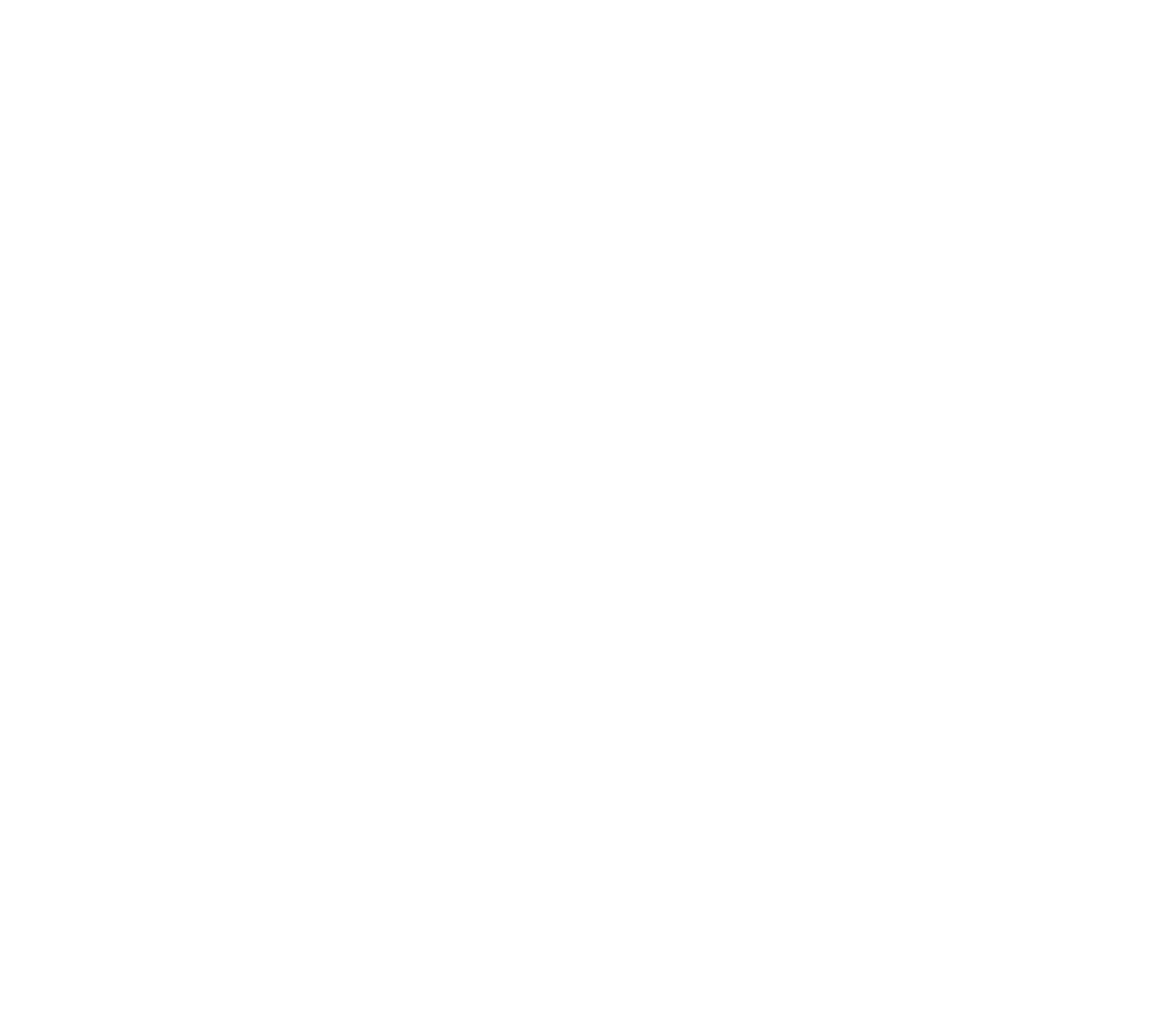 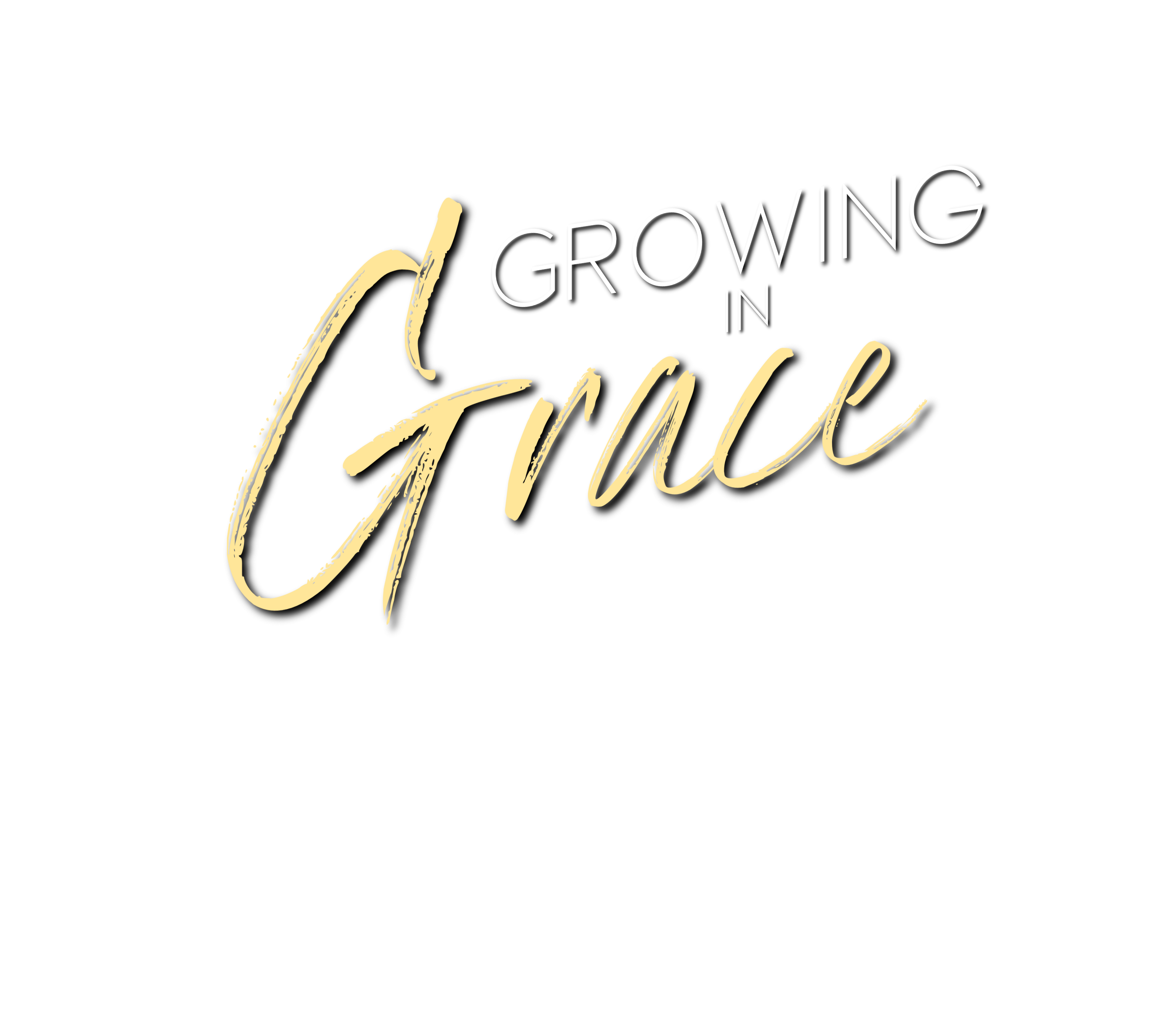 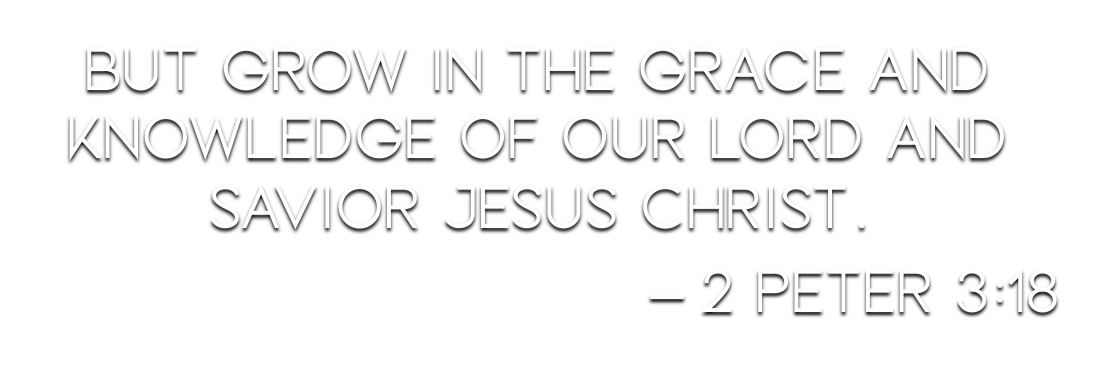 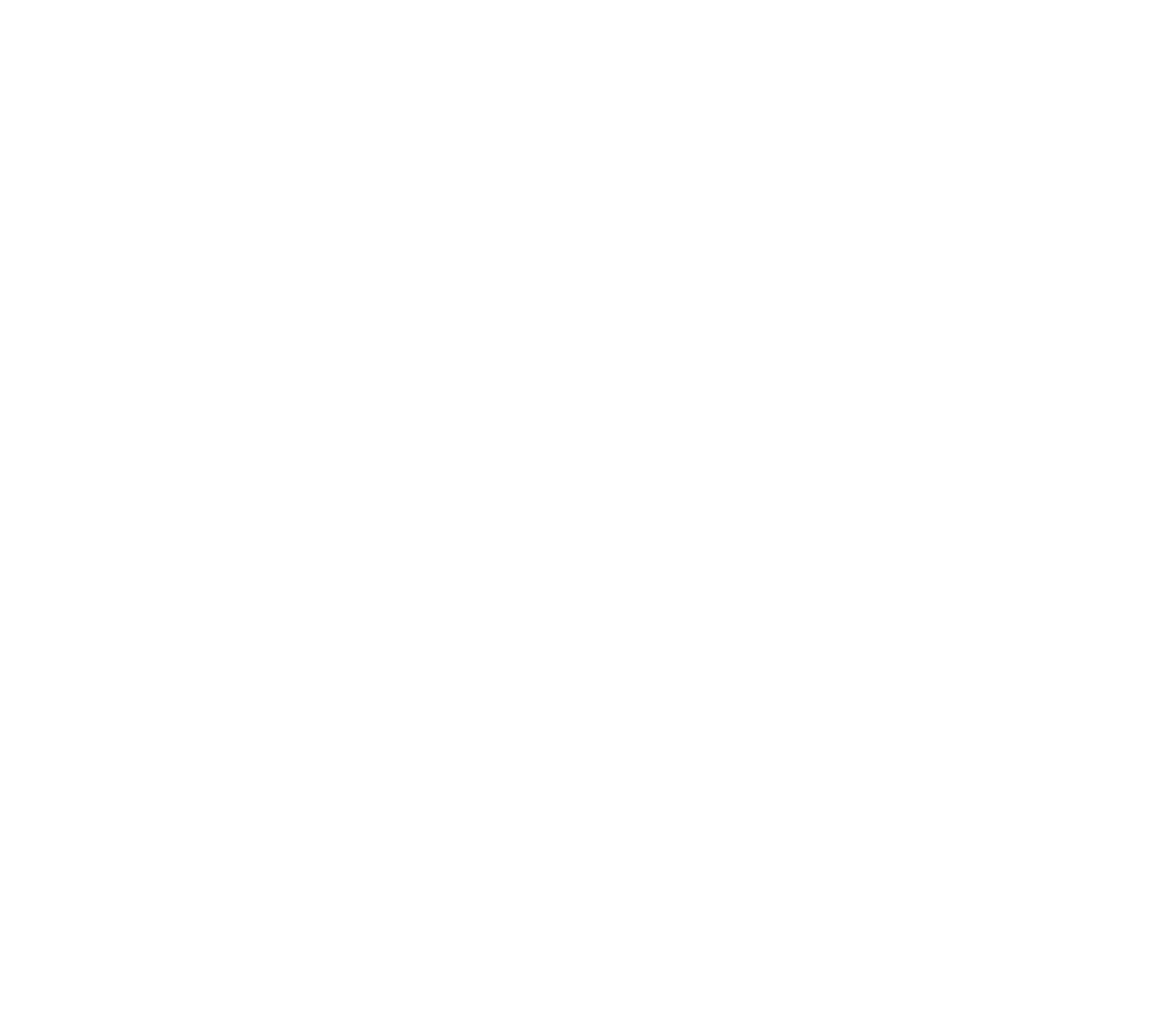 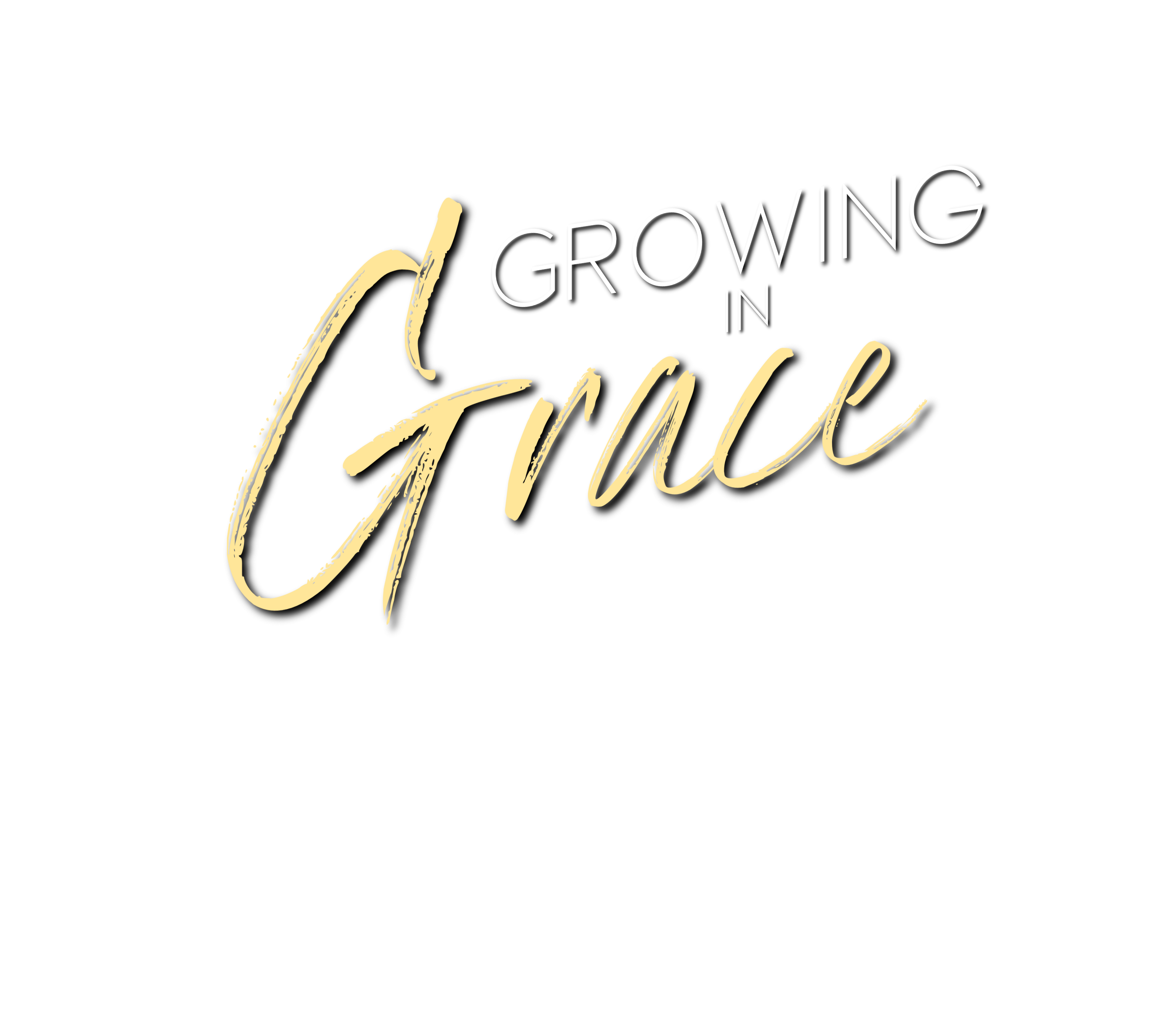 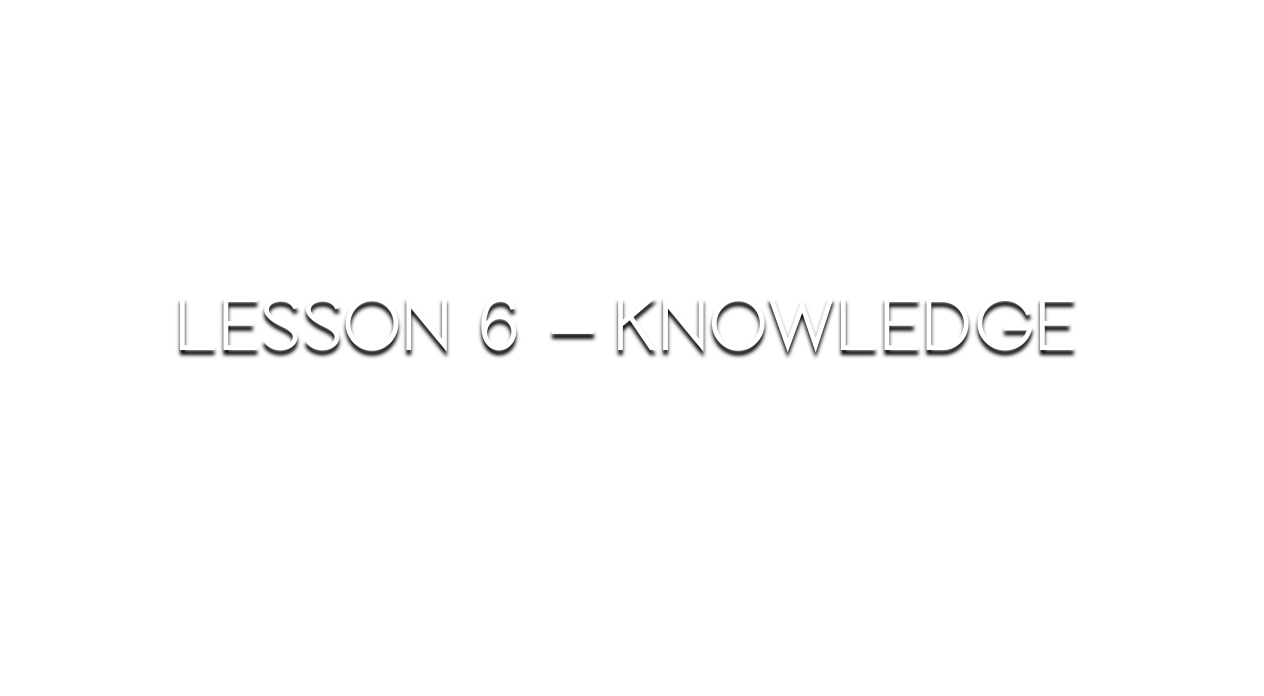 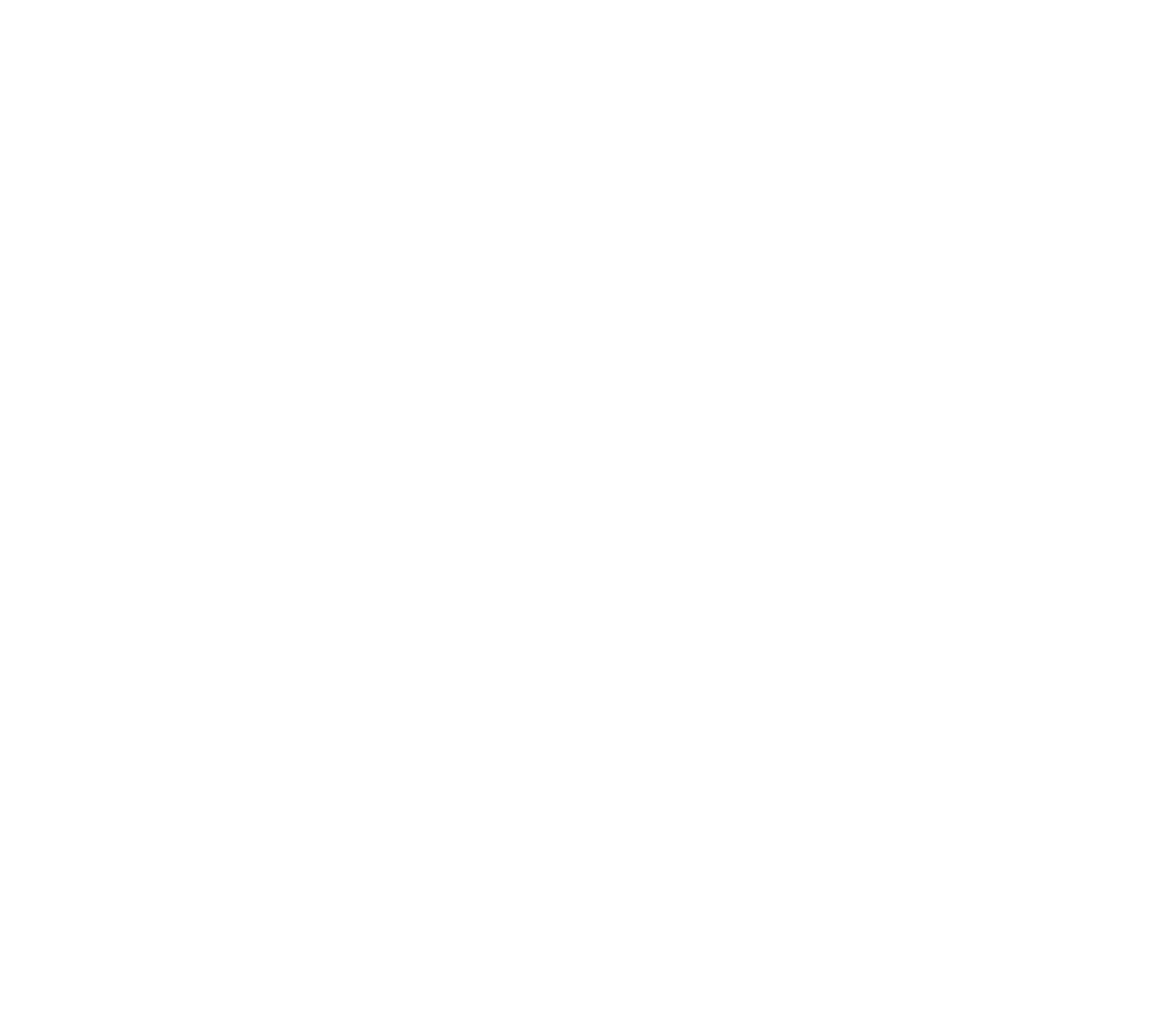 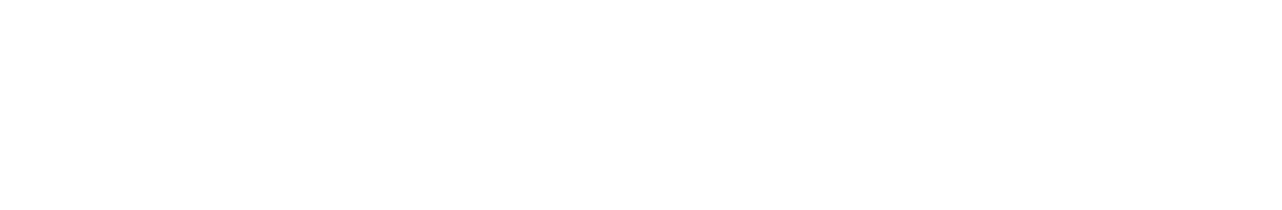 The “divine power” gives “all things” needed to partake in the “divine nature” through the gospel – 2 Peter 1:3-4; Romans 1:16
Our response of faith brings us into a new life – 2 Peter 1:4; Ephesians 2:10
This new life adds “virtue” as a goal to faith, as well as the courage to live accordingly.
“Knowledge” is a necessary addition to “virtue” to know how to live accordingly.
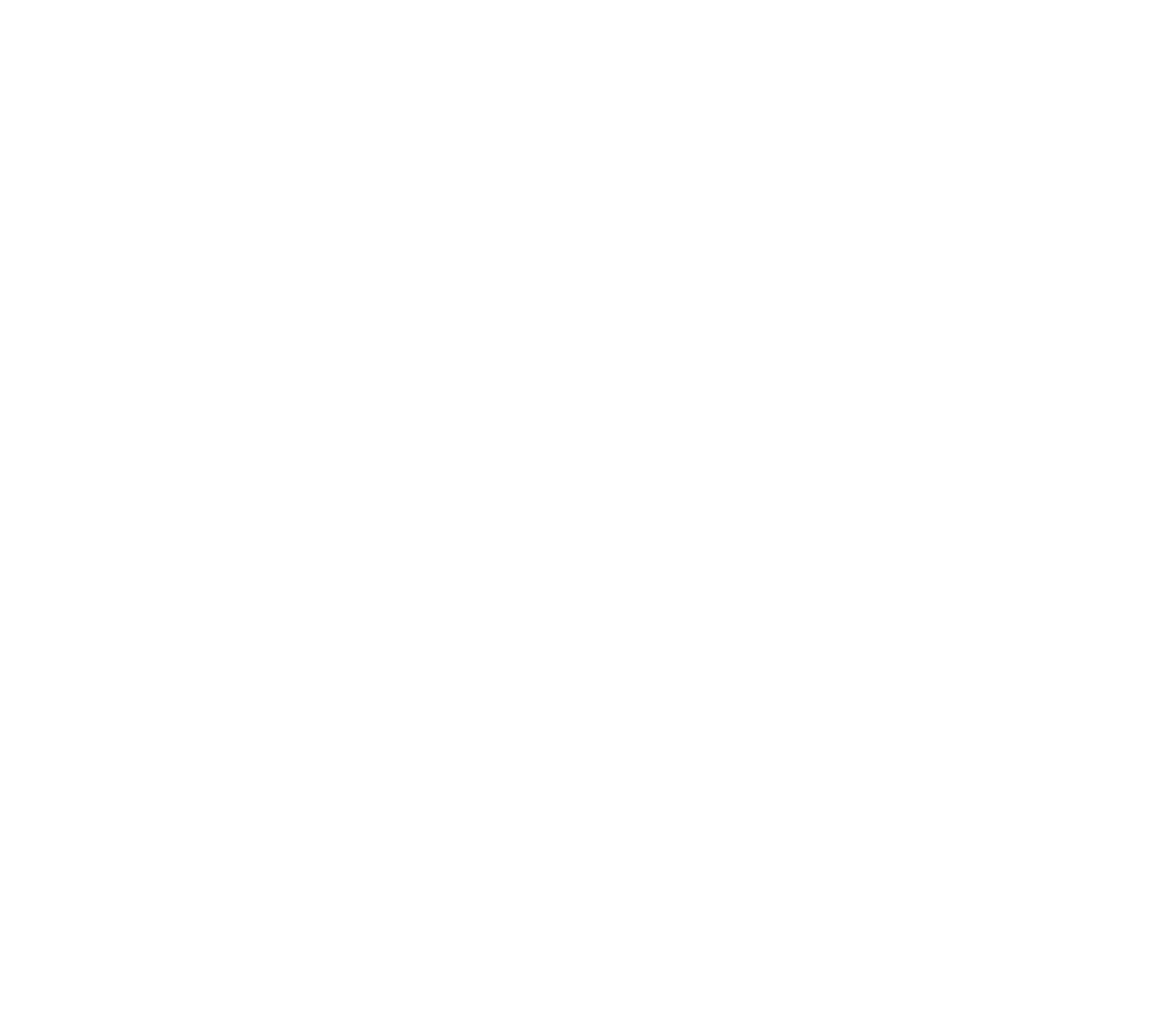 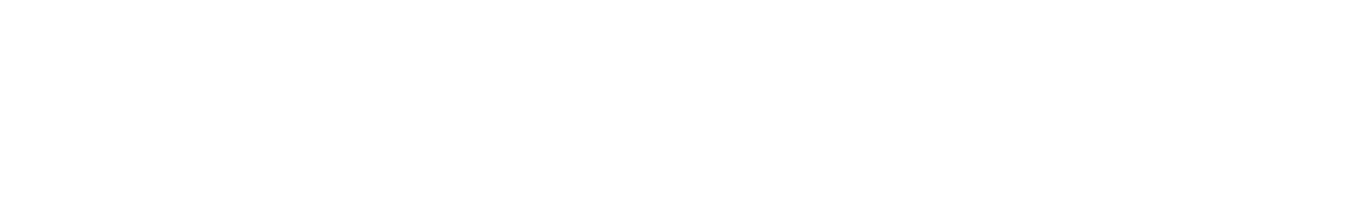 “knowing (the act), i.e. (by implication) knowledge” (STRONG)
“primarily ‘a seeking to know, an enquiry, investigation,’ denotes, in the NT, ‘knowledge,’ especially of spiritual truth” (VINE)
“(1) comprehension or intellectual grasp of something, knowledge; (2) the content of what is known, knowledge, what is known” (BDAG)
“(1) knowledge signifies in general intelligence, understanding; (1d) moral wisdom, such as is seen in right living, 2 Peter 1:5” (THAYER)
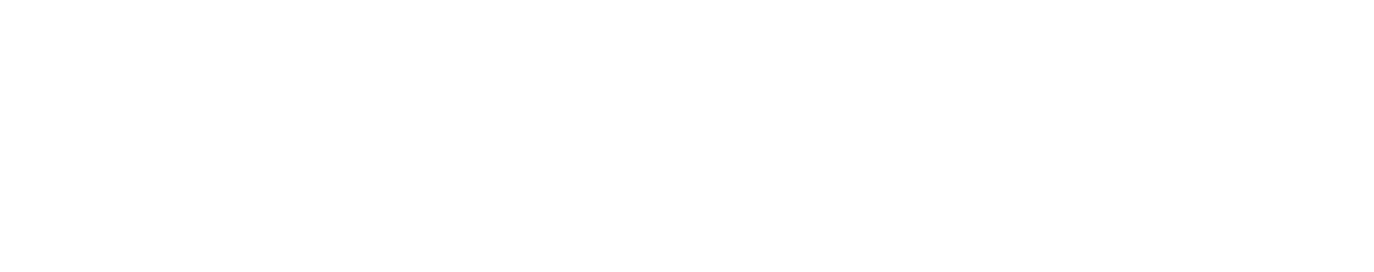 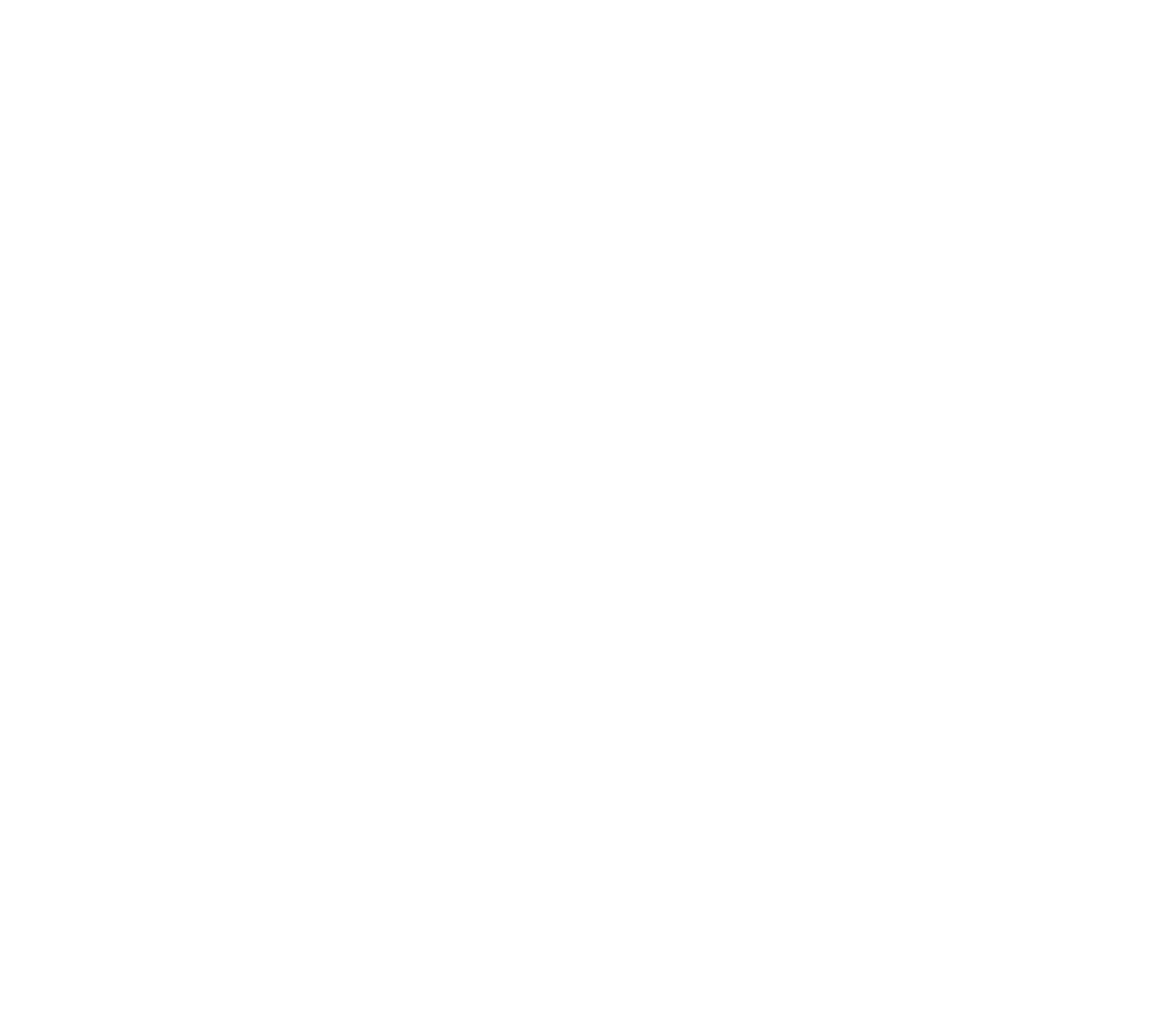 If we are to look like Christ, we must come to know Him through the gospel.
Christians are called to the knowledge of the Son of God – Ephesians 4:13
Christians are called to live like they’ve learned from Christ – Ephesians 4:20-24
Christians are to imitate God as children of light by understanding the will of the Lord – Ephesians 5:1, 8-10, 15-17
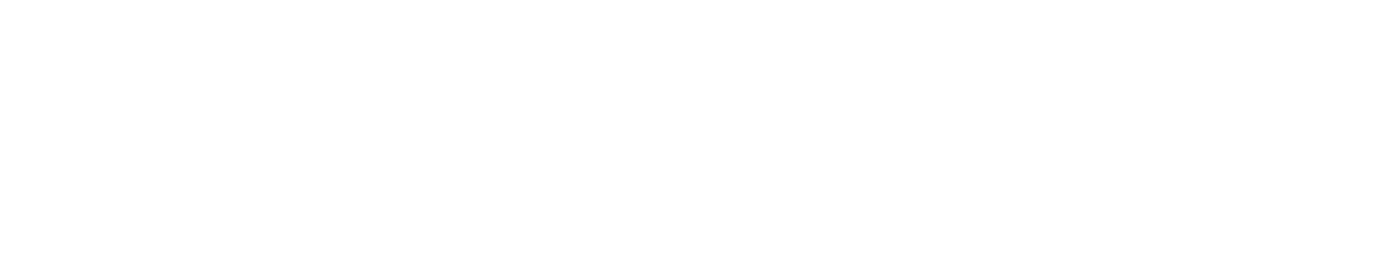 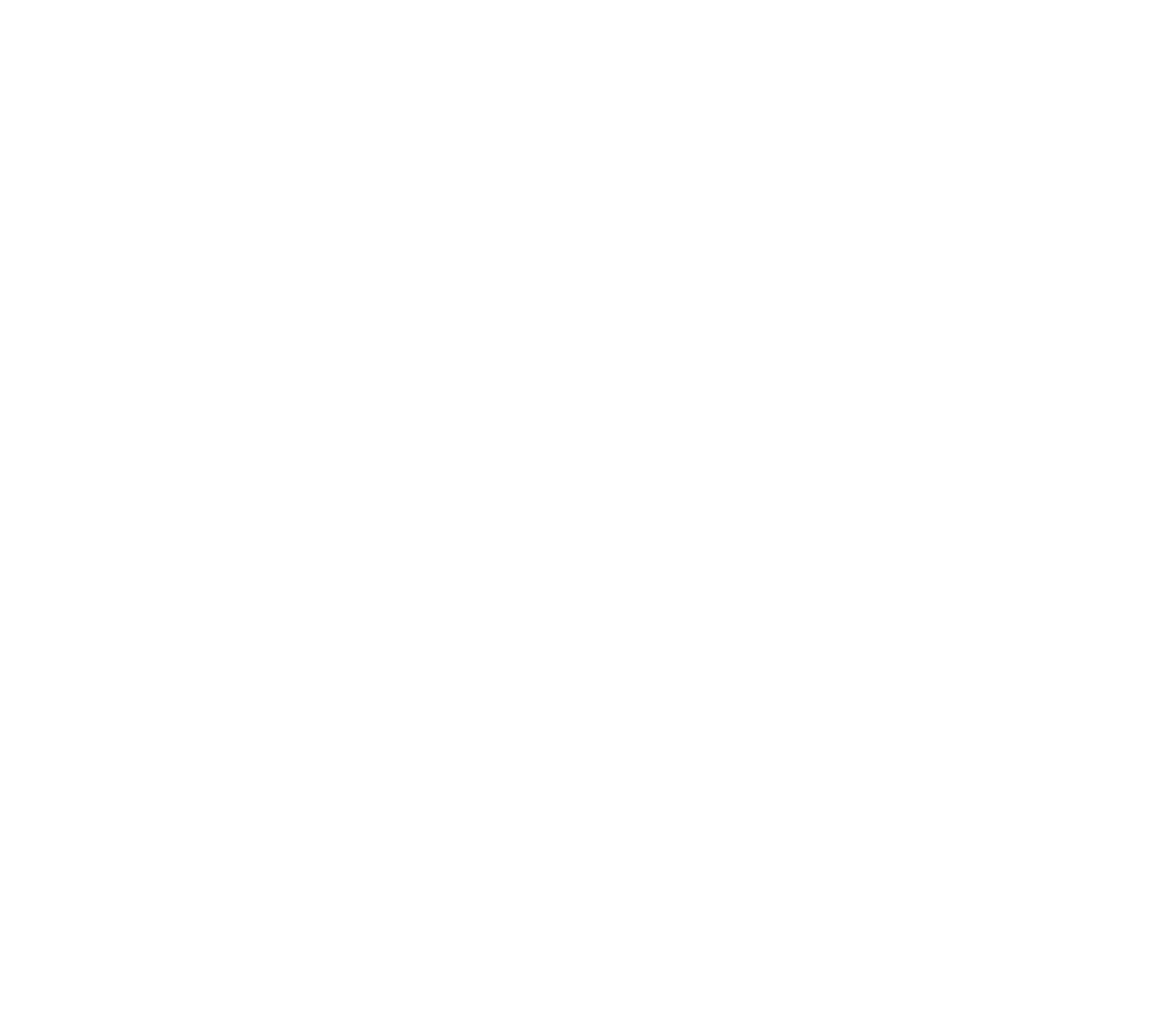 Timothy was told he would save himself and others by taking heed to the doctrine –         1 Timothy 4:6-11, 16
False knowledge must be avoided –               1 Timothy 6:20-21; 2 Timothy 3:7
Growing in knowledge fortifies us against error, and guards us from the path to destruction – 2 Peter 3:14-18;            Matthew 7:13-14
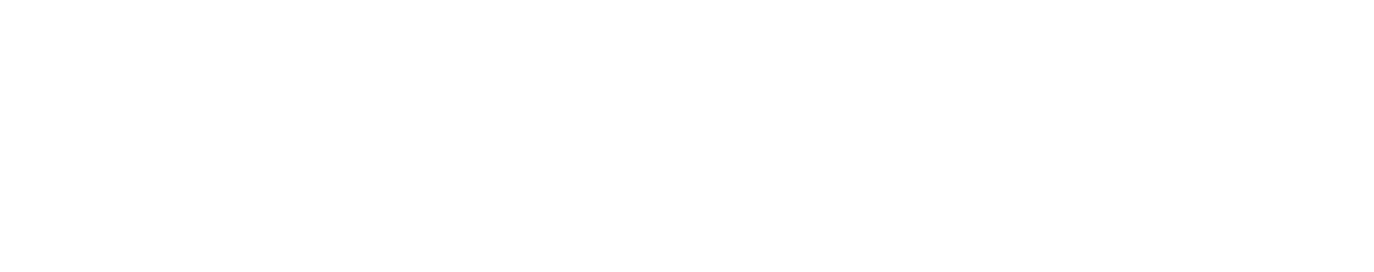 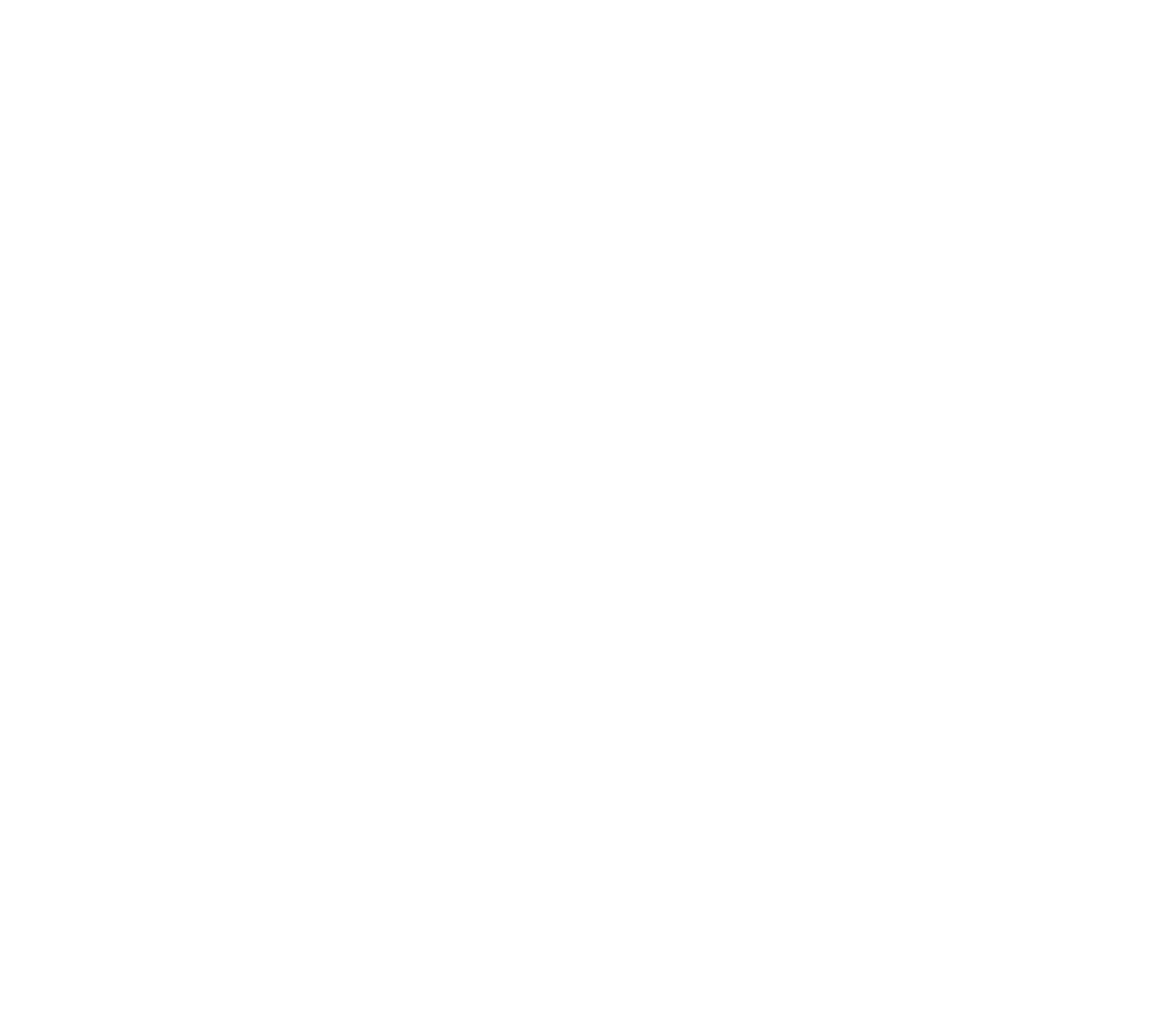 We must fill the void with truth –      Matthew 12:43-45
Ignorance will lead to a curse – Deuteronomy 11:26-28
Ignorance destroys – Hosea 4:6;            Judges 2:10-11
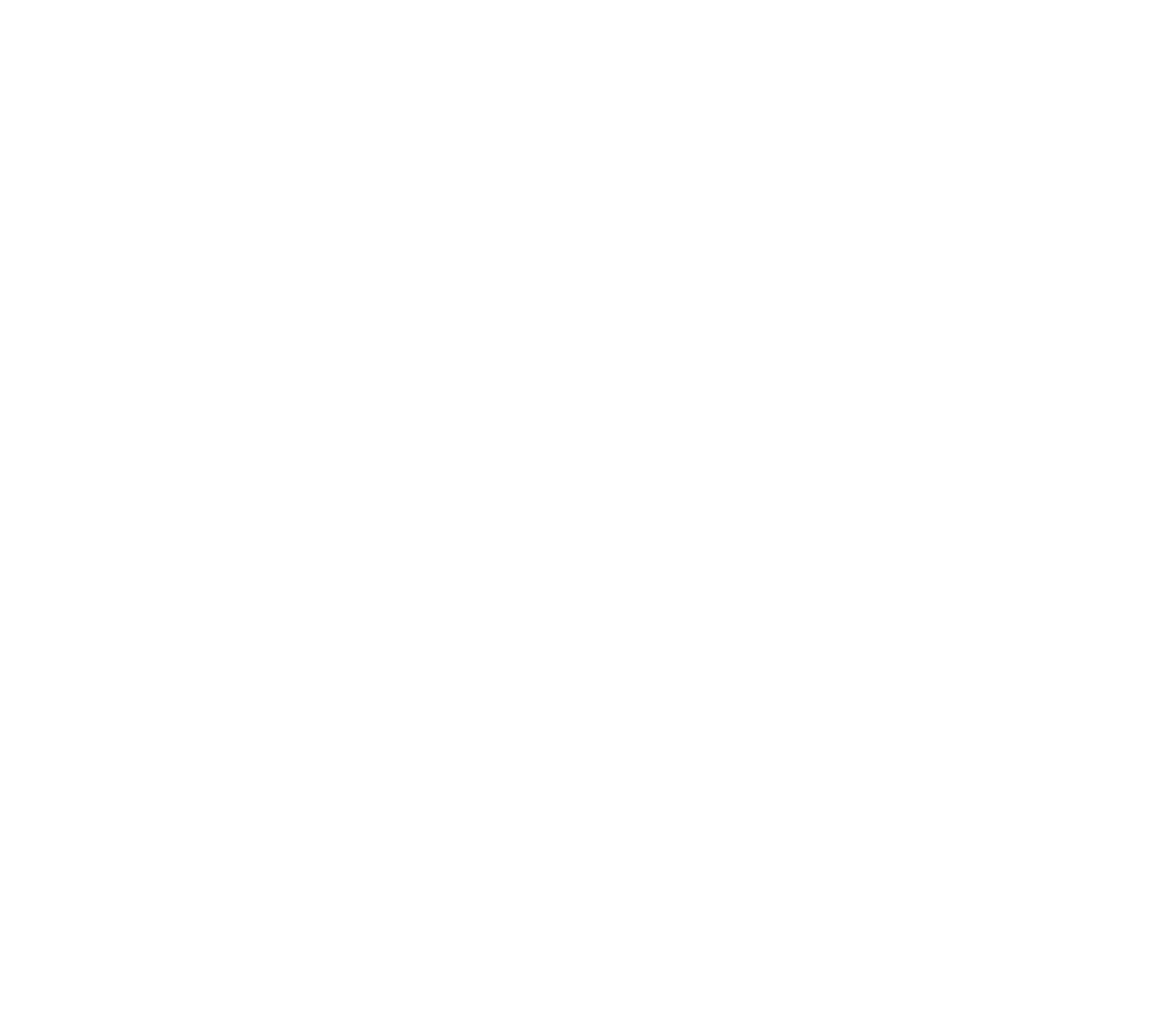 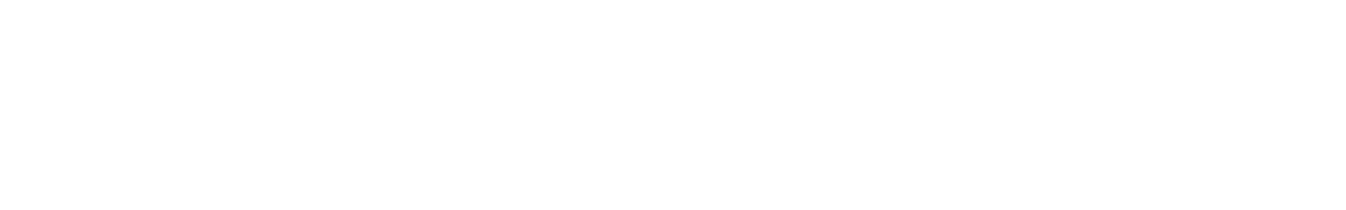 Expect to understand – Ephesians 3:3-5; 5:17; 1 Corinthians 2:12-13
Desire to do God’s will – Ezekiel 14:1-5;    John 7:16-18
Apply mental industry – 2 Peter 1:5;         Acts 17:26-27; 2 Timothy 2:15
Seek the blessing of God – Matthew 7:7-11; James 1:5